Wordpress und SEO
Hans-Gerd Gerhards
Vorstellung
SEO-Plugins für Wordpress
Darstellung der wichtigsten Optionen von YOAST am Beispiel aachen50plus.de: Neuen Beitrag in YOAST optimieren
Vergleich zur Premium-Version
Auswirkung SEO am Beispiel „Kinderflohmärkte Aachen“
WordPress ist kein Google-freundliches CMS
Plugins übernehmen nicht die Suchmaschinenoptimierung !
Yoast SEO ist bei weitem die beliebteste Option.  Yoast SEO enthält viele komplexe Funktionen, um SEO zu optimieren 
All in One SEO Pack:  Aus funktionaler Sicht gibt es nichts, was fehlt und das Plugin gehört zu den meistgeladenen SEO-Plugins für WordPress.
wpSEO optimiert WordPress für Google und andere Suchmaschinen sogar automatisch und wirklich effizient. Besonders für Anfänger geeignet
Darstellung der wichtigsten Optionen der kostenfreien Version von YOAST am Beispiel aachen50plus.de 
(Beitrag: Tag des offenen Denkmals)
Zusammenfassung: Beitrag bzw. Seite in Yoast optimieren
Der Title
Der Permalinkteil
Die Meta-Beschreibung – wichtige Infos - weniger als 155 Zeichen
Keyword: Worum geht es hauptächlich
Der Inhalt deiner Seite: interessant und hochwertig. 
Die Struktur des Textes: Hauptüberschrift (H1) nur einmal. H2 als Sub-Headline (notfalls per CSS Schriftgröße verkleinern) ist ebenfalls wichtig. Keyword verwenden. 
interne und externe Verlinkungen
Bildoptimierung
Bildertitel und Alternativtext eingeben
Vergleich zur Premium-Version
Das kostenlose Yoast SEO Plugin bringt schon die praktische Focus Keyword Funktion mit sich. Allerdings auf ein Keyword pro Beitrag beschränkt, Premium-Version bis zu 5 Keywords
Das "Insights Tool" zeigt fünf Wortkombinationen
Vorschau für Facebook und Twitter
Vorschläge für interne Verknüpfungen
Weiterleitungsmanager
Beispiel auf aachenerkinder.de (Verlosung)
Und damit ist jetzt der Beitrag oder die Seite ganz oben bei den google – Suchergebnissen ?
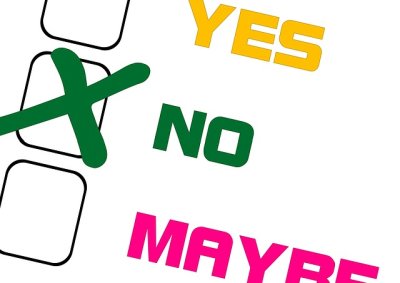 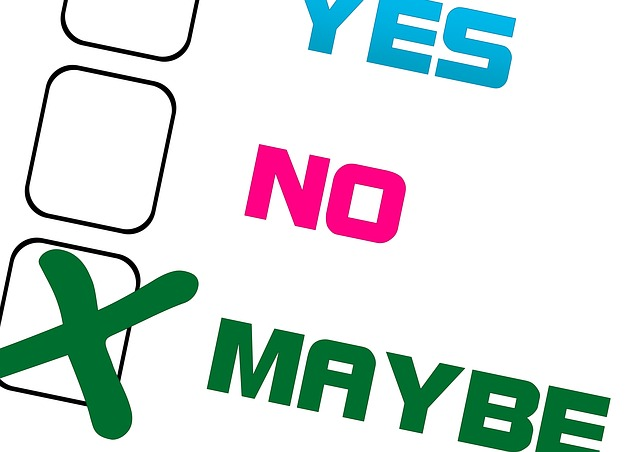 Weitere ebenfalls wichtige Faktoren:
Google Search Console (YOAST und ggfs. einzelne Seiten bzw. Beiträge)
Ladezeit (theme bzw. Pagebuilder, HTTP/2, SSL-Zertifikat, optimiert für mobile Ansicht – PageSpeed Insights, Caching-Plugins,  Anzahl der Plugins, Bilder vorher komprimieren, dann hochladen)
Aktualisierungen (kleine Änderungen bewirken schon viel)
Permalinks in Wordpress (siehe Einstellungen > Permalinks)
Verbleib der Besucher auf den Seiten
Zugriffszahlen
Google !?!?!?
evtl. Beispiel: 
Kinderflohmärkte Aachen (google - Abfrage)
https://www.google.com/search?q=Kinderflohm%C3%A4rkte+Aachen&oq=Kinderflohm%C3%A4rkte+Aachen&aqs=chrome..69i57j69i60l3.4726j0j4&sourceid=chrome&ie=UTF-8
Beitrag im Dashboard
Seiten zum Google Ranking Check: 
https://www.advertising.dhttps://www.seobility.net/
e/oneproseo/seo-ranking-check/
Diverse Links:
https://yoast.com/beginners-guide-yoast-seo/
https://yoast.com/tag/seo-basics/
https://growthwizard.de/yoast-seo-einstellungen/
https://wp-ninjas.de/yoast-seo-anleitung
https://t3n.de/news/seo-plugins-wordpress-370413/
http://www.affima.de/wpseo/
https://www.thorit.de/wp-seo-test/
https://www.henning-uhle.eu/informatik/yoast-seo-oder-wpseo-das-ist-hier-die-frage
https://www.seonative.de/http2-und-seo-welche-vorteile-hat-das-neue-protokoll/
Wordpress SEO, u. a. zu YOAST - mit Youtube-Videos:
https://www.evergreenmedia.at/ratgeber/wordpress-seo/ 
https://praxistipps.chip.de/yoast-seo-premium-plugin-das-sind-die-vorteile_97166 

Wordpress SEO - umfassender Artikel mit vielen Anregungen:
https://www.saskialund.de/yoast-seo-plugin-optimal-einstellen-so-gehts/ 
https://www.daniel-knoden.de/blog/wordpress-seo/
Verifizierung in der google search console im Zusammenhang mit YOAST:
https://yoast.com/wordpress/plugins/seo/add-website-google-search-console/
Danke